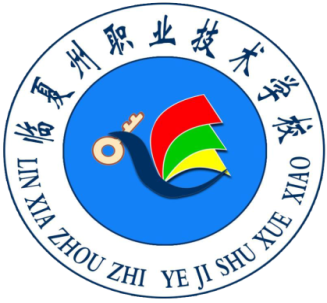 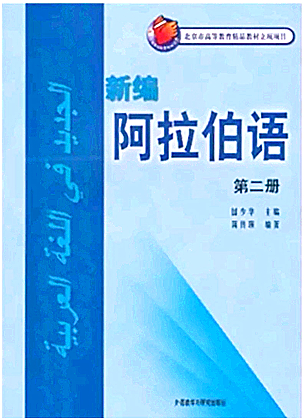 阿拉伯语精读（2）
商务阿拉伯语专业  马新忠
2018-2019学年第一学期
2018年8月
الدرس الخامس  قصة اللباس
教学目的及要求
1让学生了解本课单词；
2要求学生熟悉、掌握课文语法；
3要求学生能够用所学的句型造句。
教学内容和时间分配
教学设计
课堂小结